Renewable energy
1. Sources, advantages and disadvantages of renewable energy
1. Sources, advantages and disadvantages of renewable energy
2
1. Sources, advantages and disadvantages of renewable energy
Learning outcomes
You will be able to:
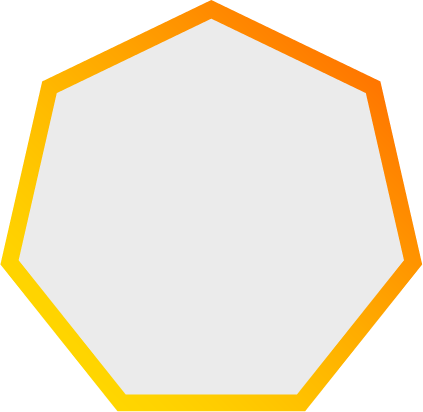 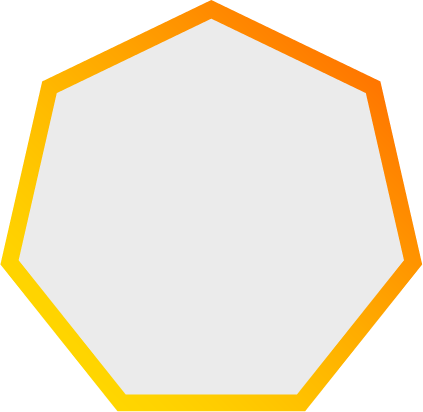 Suggest some advantages and disadvantages of different forms of renewable energy.
Explain the link between fossil fuel consumption and climate change.
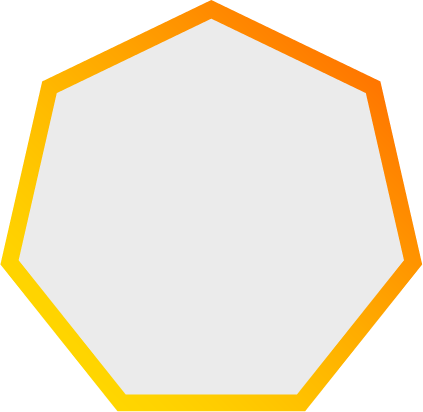 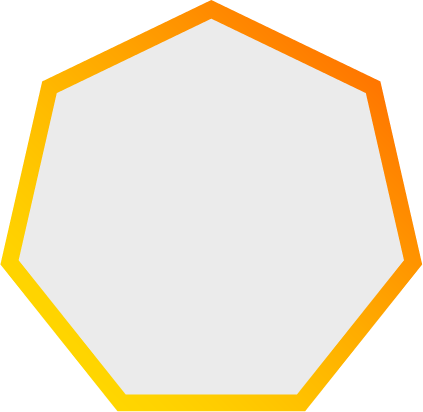 Identify some challenges and opportunities related to a transition to renewable energy.
Identify engineering career opportunities related to renewable energy.
3
1. Sources, advantages and disadvantages of renewable energy
How do we get electricity from fossil fuels?
Power generation transforms energy from one form into another.
Power station
water
steam
Cooling tower
Combustion
Turbine
Generator
steam
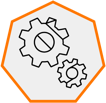 Fossil fuel
Discuss and list how you have used energy today: at home, to get to college or school, and during the day.
What are the three forms of fossil fuel?
Can you explain how they were formed – and when?
What energy transformations take place in this power station?
What do the solid black arrows represent?
4
1. Sources, advantages and disadvantages of renewable energy
How are fossil fuels changing the Earth’s climate?
Fossil fuels and power generation
Fossil fuels include coal, oil and gas, formed millions of years ago from the remains of dead plants and animals.
In a fossil fuel power station:
Chemical energy > Heat > Kinetic energy > Electrical energy
The black arrows represent how the carbon stored in fossil fuels is released by combustion into the atmosphere as carbon dioxide.
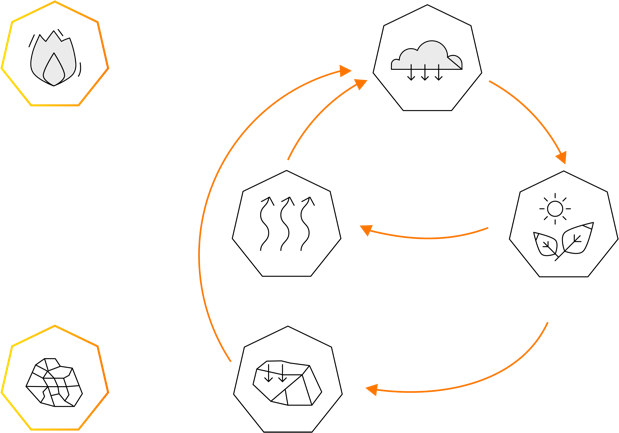 Atmospheric carbon
Combustion
Respiration
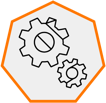 Photosynthesis
What do the orange arrows represent in this carbon cycle?
What do the black arrows represent?
What is the significance of the black arrows?
Can you explain the meaning of the ‘greenhouse effect’?
Decay
The carbon cycle
Fossil fuel
5
1. Sources, advantages and disadvantages of renewable energy
Fossil fuels, energy and climate change – answers
Fossil fuels and climate change

The orange arrows in the carbon cycle diagram represent natural carbon cycles that change very slowly over time.

The black arrows represent human processes that have rapidly added carbon into the atmosphere.

The ‘greenhouse effect’ is the natural process by which certain gases ‘trap’ the sun’s heat, warming the Earth. The rapid rise in atmospheric carbon has amplified the greenhouse effect, leading to global warming and the current climate crisis.
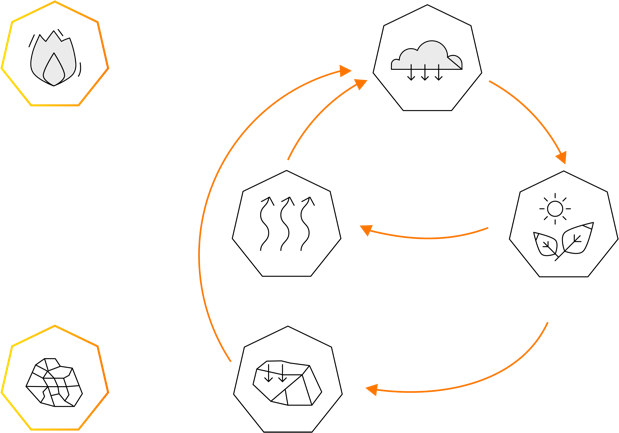 Atmospheric carbon
Combustion
Respiration
Photosynthesis
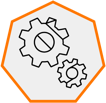 Decay
The carbon cycle
Fossil fuel
Renewable energy sources provide a solution to the problems of climate change. Can you define a renewable energy source?
6
1. Sources, advantages and disadvantages of renewable energy
Introducing renewables
Renewable energy is energy that is collected from resources that are naturally replenished on a human timescale.
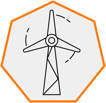 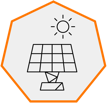 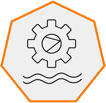 Wind
Wind generation converts the kinetic energy of moving wind into electricity.
Wind turbines can be located in onshore or offshore wind farms.
Hydro
Hydro generation converts the kinetic energy in flowing water into electricity.
This requires water to be stored at altitude, or to be readily available.
Solar
Solar generation converts radiant energy from the sun into electricity.
Solar panels can be mounted on roofs or in ground-level solar farms.
7
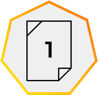 1. Sources, advantages and disadvantages of renewable energy
Introducing renewables
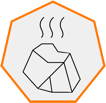 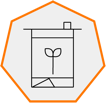 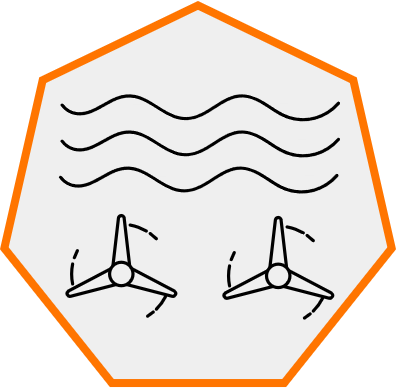 Tidal
Tidal energy converts the kinetic energy in flowing tidal streams.
This requires fast-flowing, deep tides for a large volume of water.
Biofuels
Biofuels are fuels produced from plant materials, including bioethanol, biodiesel and oils.
Fast-growing biofuel crops are grown on farmland.
Geothermal
Geothermal energy extracts heat stored in deep rocks.
The heat is used directly or to generate electricity.
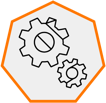 Think carefully about how each form of renewable energy can be harnessed and used.
Identify at least one advantage and disadvantage of each form.
List some advantages of combining renewable sources of energy.
8
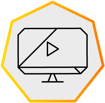 1. Sources, advantages and disadvantages of renewable energy
Advantages and disadvantages of renewables
Combining renewable energy sources overcomes many limitations. Different areas can make the most of local renewable resources. Different sources can help to balance out differences between supply and demand.
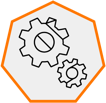 Which other engineering technologies might help to make renewables as reliable and dependable as our current energy supply?
9
1. Sources, advantages and disadvantages of renewable energy
Renewables and nuclear energy
Nuclear energy is non-renewable but is often considered alongside renewable energy.
The heat from fission reactions is used as a replacement for the combustion of fossil fuels.
Nuclear energy can offer significant advantages – but also significant disadvantages:
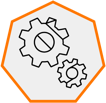 Decide whether you think nuclear energy should form part of a zero          
carbon energy system in the future – be ready to justify your position.
10
10
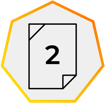 1. Sources, advantages and disadvantages of renewable energy
How could we become a renewable UK?
The UK offers many possibilities for harnessing renewable energy, but these are not evenly distributed.

Public opinion can also play a role in how renewable energy sources can be used.
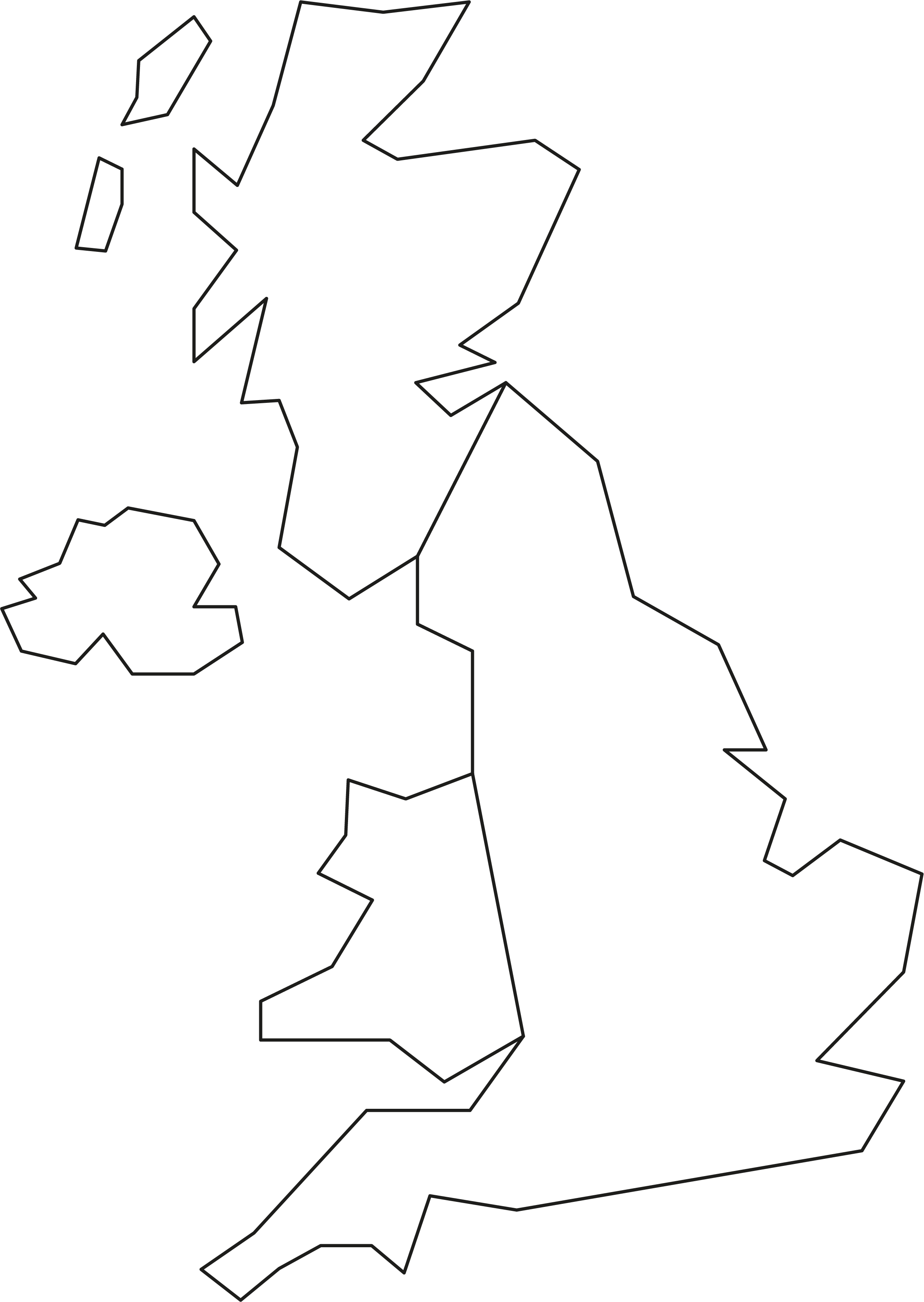 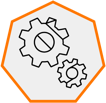 Consider how different forms of renewable energy could each contribute to a UK that is 100% powered by renewables.
Label the map with your ideas about how some or all forms could be more widely implemented across the UK.
Identify some challenges and how these might be overcome.
11
1. Sources, advantages and disadvantages of renewable energy
How could we become a renewable UK?
The UK has some of the world’s best conditions for wind energy, and about half of Europe’s available tidal energy. Solar energy is most available in southern regions.
Offshore wind around the coast and in the North Sea, but needs expensive maintenance and connection to the mainland.
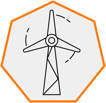 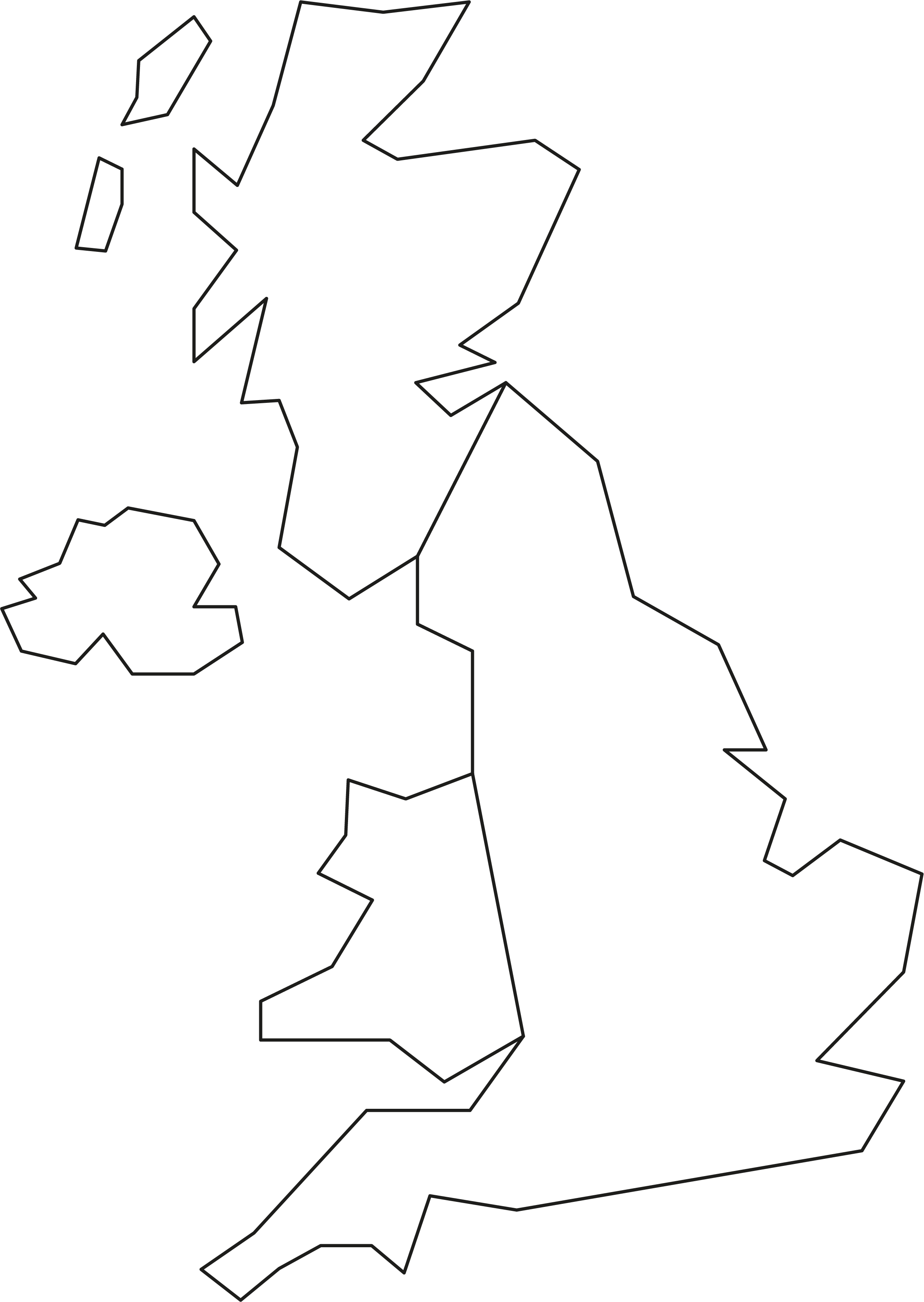 Tidal energy is available along the west coast and where strong tides occur but needs to avoid damage to marine environments or shipping.
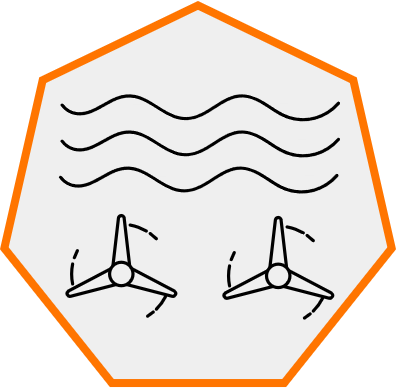 Solar generation – mainly in the south and west, but needs to work alongside farming and food security.
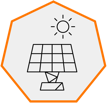 Existing hydro in mountainous regions – new forms of energy storage may be cheaper to build.
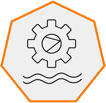 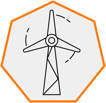 Onshore wind in hilly and coastal areas, but needs to overcome visual objections.
12
1. Sources, advantages and disadvantages of renewable energy
Renewable energy and engineering careers
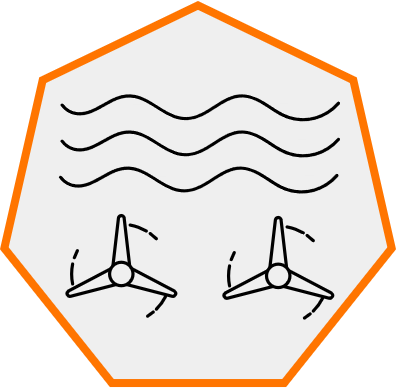 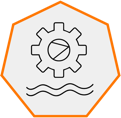 Planning and feasibility
Identifying and modelling opportunities for renewable energy generation.
Design
Designing wind turbines and solar panels, or installations like wind or solar farms.
Construction
Constructing new wind and solar farms, or other forms of renewable generation.
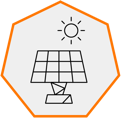 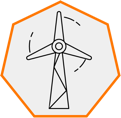 Maintenance
Making sure renewable generation stays safe and efficient.
Distribution and integration
Linking renewable generation to the national grid.
Energy storage
Designing, building and maintaining new battery grid storage to even out supply to meet demand.
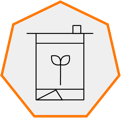 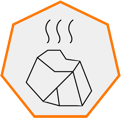 13
1. Sources, advantages and disadvantages of renewable energy
Learning outcomes
You will be able to:
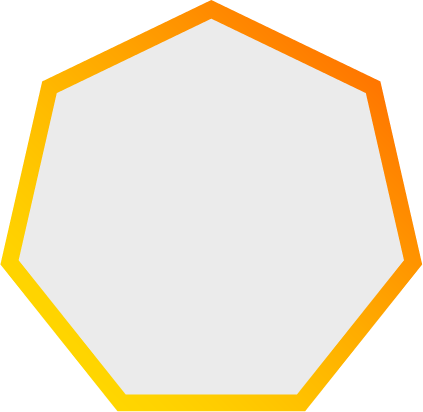 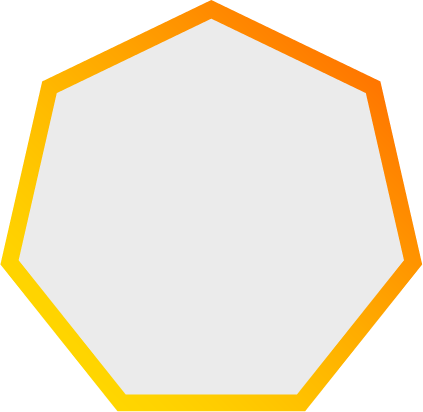 Suggest some advantages and disadvantages of different forms of renewable energy.
Explain the link between fossil fuel consumption and climate change.
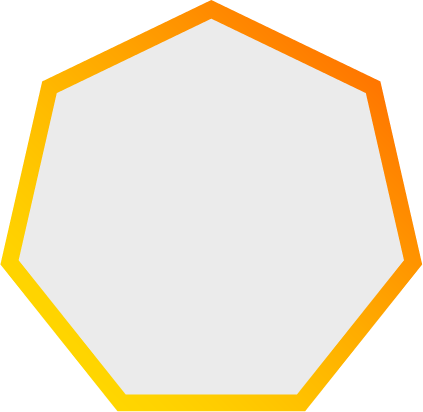 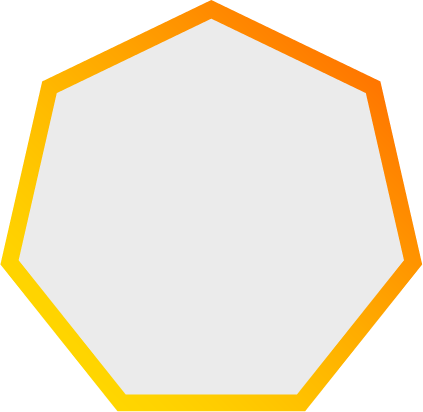 Identify some challenges and opportunities related to a transition to renewable energy.
Identity engineering career opportunities related to renewable energy.
14